November 2024
802.11 WG November 2024 Session Report
Date: 2024-11-13
Authors:
Slide 1
Stephen McCann, Huawei
November 2024
Abstract
This document is a digest of the closing reports of all 802.11 sub-groups for presentation at the November 2024 closing plenary meeting. Liaison reports (including liaison reports from the opening plenary) are also included.
Slide 2
Stephen McCann, Huawei
November 2024
Editors Meeting
No report
Slide 3
Emily Qi, Intel
November 2024
ANA
No report
Slide 4
Robert Stacey, Intel
November 2024
AIML SC (AI and ML)
No report
Slide 5
Xiaofei Wang, InterDigital
November 2024
ARC SC (Architecture)
No report
Slide 6
Mark Hamilton, Ruckus/CommScope
November 2024
Coex SC (Coexistence)
No report
Slide 7
Marc Emmelmann, Self
November 2024
PAR Review SC
No report
Slide 8
Jon Rosdahl, Qualcomm
November 2024
WNG SC (Wireless Next Generation)
No report
Slide 9
Jim Lansford, Qualcomm
November 2024
JTC1 802 SC
No report
Slide 10
Peter Yee, AKAYLA
November 2024
TGmf (Maintenance)
No report
Slide 11
Michael Montemurro, Huawei
November 2024
TGbf (WLAN Sensing)
No report
Slide 12
Tony Xiao Han, Huawei
November 2024
TGbi (Enhanced Data Privacy)
No report
Slide 13
Carol Ansley, Cox
November 2024
TGbk (320 MHz Positioning)
No report
Slide 14
Jonathan Segev, Intel
November 2024
TGbn (Ultra High Reliability)
No report
Slide 15
Alfred Asterjadhi, Qualcomm
November 2024
TGbp (Ambient Power)
No report
Slide 16
Bo Sun, Sanechips
November 2024
ELC SG (Enhanced Light Communications)
No report
Slide 17
Nikola Serafimovski, purelifi
November 2024
IMMW SG (Integrated mmWave)
No report
Slide 18
Laurent Cariou, Intel
November 2024
AUTO TIG (Automotive)
No report
Slide 19
Jim Lansford, Farafir SRL
November 2024
802.15 liaison
No report
Slide 20
Ben Rolfe, BCA
November 2024
802.18 Liaison Report – November 2024
Date: 13 November 2024
Author:
Slide 21
Edward Au, Huawei
November 2024
RR-TAG at a glance
Membership as of 15 September 2024
63 voters (including 10 on LMSC)
6 nearly voters
6 aspirants 
Officers
Chair:  Edward Au (Huawei Technologies)
Co-Vice Chair:  Gaurav Patwardhan (Hewlett Packard Enterprise)
Co-Vice Chair:  Al Petrick (Skyworks Solutions)
IEEE SA Program Manager:  Jodi Haasz (IEEE SA)
Slide 22
Edward Au, Huawei
November 2024
Progress since the 2024 September interim
Reviewed the latest ongoing consultations
Approved the following IEEE 802 LMSC submissions:
Qatar CRA:  Public Consultation - Position Paper on IoT and M2M in the State of Qatar 
Mexico IFT:  Public consultation re the 64 GHz - 71 GHz frequency band
Saudi Arabia CST:  Spectrum Outlook for Commercial and Innovative Use 2024-2027
Belgium BIPT:  Consultation on radio interfaces related to devices using the ultra wideband technology (UWB)
Japan MIC:  Call for opinions on the Frequency Reorganization Action Plan (FY2024 edition)
Czech CTU:  Call for comments on the draft Radio Spectrum Management Strategy
Discussed the latest topics related to spectrum and regulation in Europe, North America, and Asia Pacific.
Slide 23
Edward Au, Huawei
November 2024
Achievements this week
Reviewed and approved the following consultations:
Japan MIC:  Call for opinions on the proposed ministerial ordinance to amend part of the Radio Law Enforcement Regulations: Addition of systems and bands to the special exemption system for non-technical equipment
Saudi Arabia CST:  Light Licensing Regulations Annex for the 6 GHz Frequency Band
Reviewed and approved the following consultations:
Australia ACMA:  Proposed update to Australian radiofrequency spectrum plan
Vietnam MIC:  Consultation re lower 6 GHz band for Wi-Fi
Discussed the latest topics related to spectrum and regulation in Europe, North America, and Asia Pacific:
ETSI BRAN November 2024 update 
Liaisons from ITU-R Working Party 5D
Slide 24
Edward Au, Huawei
November 2024
Future RR-TAG meetings
*Call in info is available at the 802.18 Google Calendar
Slide 25
Edward Au, Huawei
November 2024
802.19 WG  November 2024 Liaison Report
Date: 2024-11-13
Authors:
Slide 26
Tuncer Baykas, Vestel
November 2024
IEEE 802.19 Overview
IEEE 802.19 group reviews coexistence assessment documents (CAD) produced by working groups developing new wireless standards for unlicensed devices.
IEEE 802.19 develops standards for coexistence between wireless standards of unlicensed devices.
Meeting times: Monday PM3 and Thursday PM3 (6:30 PM).
Slide 27
Tuncer Baykas, Vestel
November 2024
Coexistence Assessment Documents
No ballots before November meeting.
Slide 28
Tuncer Baykas, Vestel
November 2024
802.19.3a Task Group
Scope of the project: This amendment updates and expands coexistence recommendations to address new market requirements, increasing data traffic, greater device density of devices, and increased potential for congestion based on both IEEE Std 802.11-2020 and IEEE Std 802.15.4 sub-1 GHz standards.

19-24/0038, “Measurement results of radio noise over Sub-1 GHz band emitted from mini PC and laptop PC”  Kazuni Yato et. al. 

19-24/0032,	“IEEE 802.11ah and IEEE 802.15.4g SUN OFDM PHY Coexistence Simulation” Takenoro Sumi et. al
Slide 29
Tuncer Baykas, Vestel
November 2024
802REVc Status November 2024 Update
Date: 2024-11-13
Authors:
Slide 30
Joseph Levy, InterDigital
November 2024
Abstract
This document intended to be a status report for the 802.11 WG and the 802.11 ARC SC.
Slide 31
Joseph Levy, InterDigital
November 2024
IEEE Std 802-REVc Overview
PAR was approved on 24 March 2022 to create:802-REVc - “Standard for Local and Metropolitan Area Networks: Overview and Architecture”A maintenance roll up of the outstanding amendments of IEEE std 802-2014 – 802.c, 802d, 802f 
Assigned to 802.1 Maintenance – Mark Hantel Maintenance TG Chair, Glenn Parsons 802.1 Chair
Status/documents/comments are available: https://1.ieee802.org/maintenance/802-revc/ 
Files available: https://www.ieee802.org/1/files/private/802-REVc-drafts/ (members only, .11 members)
Editor: James Gilb 
Draft Status Overview:
WG ballot phase has completed.
SA ballot phase has “Completed”:
Ballot pool established 13 Apr 2024
P802-REVc D2.0 – SA ballot – all comments received were resolved 
P802-REVc D2.1 – 1st Recirculation ballot – all comments received were resolved
P802-REVc D2.2 – 2nd Recirculation ballot – all comments received were resolved – no change
Non-conditional LMSC approval to submit to RevCom will be requested this week, for RevCom review/SASB approval at their December 2024 meeting
Slide 32
Joseph Levy, InterDigital
November 2024
IEEE Std 802-REVc Details
802 - 802REVc has resolved all comments received on Draft 2.2 
Comment resolution report can be found: 1-24/0054r1  
One comment was received and was resolved:
Rejected.  The comment is out of scope as it is not a comment on a changed portion of the draft.  Refer this change to IEEE SA Editorial staff for consideration during preparation for publication.
Slide 33
Joseph Levy, InterDigital
November 2024
Next Steps
For the balloting process there are no next steps for 802.11 or 802.11 ARC SC 
It is anticipated that the LMSC will agree to unconditionally forward P802 REVc D2.2 to RevCom on Friday 15 November (this week)
It is also anticipated that RevCom will recommend approval of the draft and that the SASB will approve the draft for publication at the upcoming December SASB meeting.

For 802.11 the next steps will be aligning 802.11 with the updated IEEE Std 802
It is anticipated that this activity will be assigned to the 802.11 ARC SC and implemented in 802.11 TGmf.
Slide 34
Joseph Levy, InterDigital
November 2024
References
Slide 35
Joseph Levy, InterDigital
November 2024
Wi-Fi Alliance (WFA) Liaison November 2024 Update
Date: 2024-11-13
Authors:
Slide 36
Srinivas Kandala, Samsung
November 2024
Abstract
This presentation contains the Wi-Fi Alliance (WFA) liaison update for November 2024 IEEE 802.11 meeting
Slide 37
Srinivas Kandala, Samsung
November 2024
Meetings
This year marks the 25th Anniversary of the WFA
Celebration of W-Fi future at Malaga, Spain in the Europe member meeting, Oct 15-17 after covering future earlier in the year in Singapore and Austin, TX
Keynote speeches by industry experts
Panel discussions on expanding enterprise opportunity, innovation, connected healthcare, market segment insights and demos
Meeting reports available for members
The next WFA F2F (Asia) member meeting will take place on Feb 18th-20th, 2024, in Tokyo, Japan
Slide 38
Srinivas Kandala, Samsung
November 2024
Activities
Technical activity at WFA that has recently led to certification
Wi-Fi 7
QoS Management
EasyMesh
WPA3 
Technical activity at WFA that is expected to lead to certification
Wi-Fi 7 R2
6 GHz standard power
Wi-Fi Direct
Wi-Fi proximity ranging
XR (Augmented / Virtual / Mixed Reality)
QoS Management
Increased use of interoperability events with commercial products after program launches
Slide 39
Srinivas Kandala, Samsung
November 2024
Additional Work Areas
Examples of additional WFA technical work
Security
Automated Frequency Coordination
Customer Experience
EasyConnect
Wi-Fi HaLow
Wi-Fi Data Elements
Wi-Fi Aware
Examples of additional WFA activity that may lead to technical work 
Sensing
Automotive
Healthcare
Internet of things
Operators
Spectrum regulatory
Slide 40
Srinivas Kandala, Samsung
November 2024
Recent publications
Wi-Fi Alliance® applauds ISED Canada for forward-thinking decision to adopt rules for 6 GHz Very Low Power devices
Wi-Fi Alliance® commends Federal Communications Commission (FCC) Chairwoman’s proposal to allow very low power (VLP) devices to access 6 GHz spectrum
New study: Lack of Wi-Fi® spectrum bandwidth undermines China’s investments in fiber
Tackling the spectrum crunch with mobile data offloading
From niche to mainstream: Wi-Fi Alliance® founders share the story behind the early days of Wi-Fi®
Wi-Fi 7 market momentum: Fueling the evolution of XR
Slide 41
Srinivas Kandala, Samsung
November 2024
Further information
For more information on current areas of work, see http://www.wi-fi.org/who-we-are/current-work-areas 

If these sound like interesting topics, please plan to sign up and participate

Further general information at http://www.wi-fi.org/
Slide 42
Srinivas Kandala, Samsung
November 2024
Wireless Broadband Alliance (WBA) Liaison Report – November 2024
Date: 2024-11-13
Authors:
Slide 43
Necati Canpolat, Intel
November 2024
Wireless Broadband Alliance (WBA)
Drives enabling seamless & interoperable Wi-Fi services
Addresses business and technical issues, as well as opportunities in the industry

IEEE 802.11 (std dev)         WFA (cert)       WBA (enablement)
Slide 44
Necati Canpolat, Intel
November 2024
Wireless Global Congress & Members Meeting
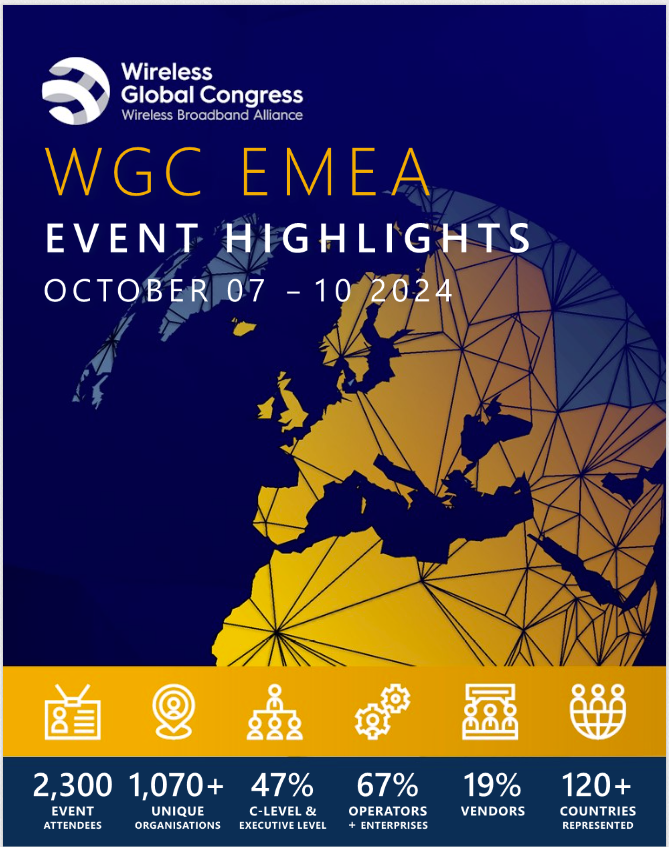 WBA has three events per year
The last event was on October 7-10 in Paris co-located with Network X
https://www.wirelessglobalcongress.com/2024-Post-Event-Report
The presentations will be made public in December 2024
Slide 45
Necati Canpolat, Intel
November 2024
WBA Annual Industry Report 2024
Producing the Annual Wireless Industry Report
It will be publicly available in December 2024
Slide 46
Necati Canpolat, Intel
November 2024
TECHNICAL ACTIVITIES ROADMAP FOR 2024WBA WORK GROUPS & PROJECTS
5G
Work Group
IoT
Work Group
NextGen
Work Group
Roaming
Work Group
OpenRoaming
Work Group
Testing & Interop
Work Group
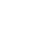 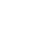 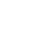 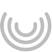 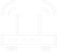 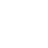 Private & 5G Wi-Fi Convergence
IoT & Smart Home
Wi-Fi 7
RADIUS AccountingAssurance
Federated Onboarding Service for OpenRoaming
Access Network Metrics
Mission Critical& Emergency Services
Wi-Fi HaLowfor IoT Applications
Wi-Fi Security Guidelines
OpenRoaming for Private LTE/5G
Wi-Fi Experiencefor Moving Networks
E2E Wi-Fi QoS & L4S
Enterprise Securityfor Private 5G Networks
Wi-Fi Sensing
OpenRoaming for IoT & FIDO Device Onboarding
Operator ManagedWi-Fi
Wi-Fi User & Device Identification
AIML for Wi-Fi
WBA Tools& Testing Platforms
Policy & Regulatory Affairs
Work Group
Market 
Work Group
OpenRoaming Certification
Innovation Forum
- Led by CTO Group
Connected 
Communities Forum
Enterprise Connectivity Forum
https://wballiance.com/wba-program-overview-2024/
https://wballiancec.com/proejcts-details
See the updates in the following slides
Slide 47
Necati Canpolat, Intel
November 2024
Wi-Fi 7 Field Trials
Ongoing with several operators covering different deployments and geographies. 
The trial results will be made public in December 2024
Slide 48
Necati Canpolat, Intel
November 2024
WBA OpenRoaming Introduction Guide
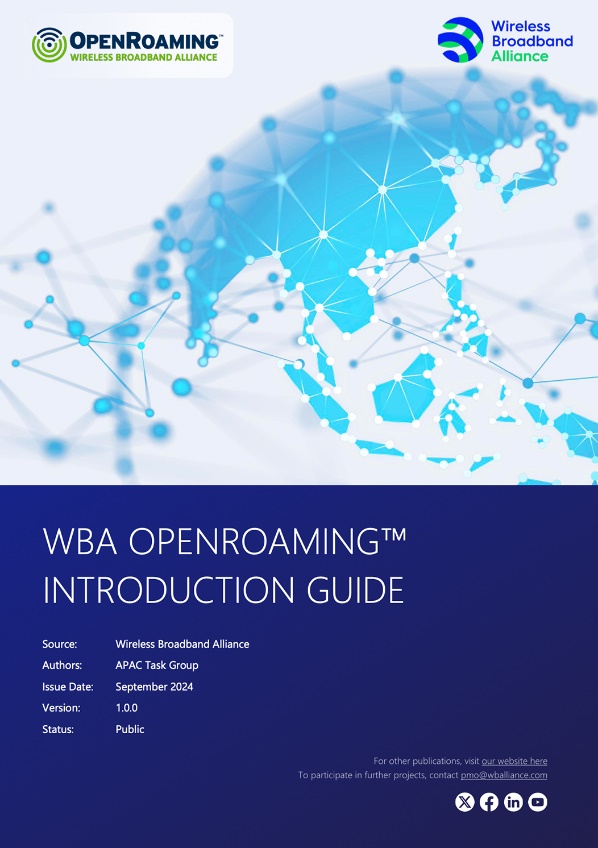 Published the WBA OpenRoaming™ Introduction Guide
OpenRoaming simplifies connectivity for users, enhancing user experiences while maintaining robust security standards. 
Covers the technicalities, benefits, and strategic implementation of OpenRoaming to revolutionize public, guest, and enterprise Wi-Fi networks.
https://wballiance.com/wp-content/uploads/2024/10/WBA-OpenRoaming-Guide-APAC-TG_v1.0.0-FINALPublic.pdf
Slide 49
Necati Canpolat, Intel
November 2024
WBA Access Network Metrics – Phase 1
Addresses the challenges present in current Wi-Fi networks, reaffirms the value of explicit QoE evidence, and demonstrates the advantages for users and providers. 
Specifies essential metrics and introduces a framework for assessing and sharing Wi-Fi network quality, aiming to foster a more dependable and efficient Wi-Fi future.
The working group is now embarking on Phase 2, focusing on industry alignment.
https://wballiance.com/wp-content/uploads/2024/08/Access-Network-Metrics-Whitepaper-Outline-v1.0.0-Public.pdf
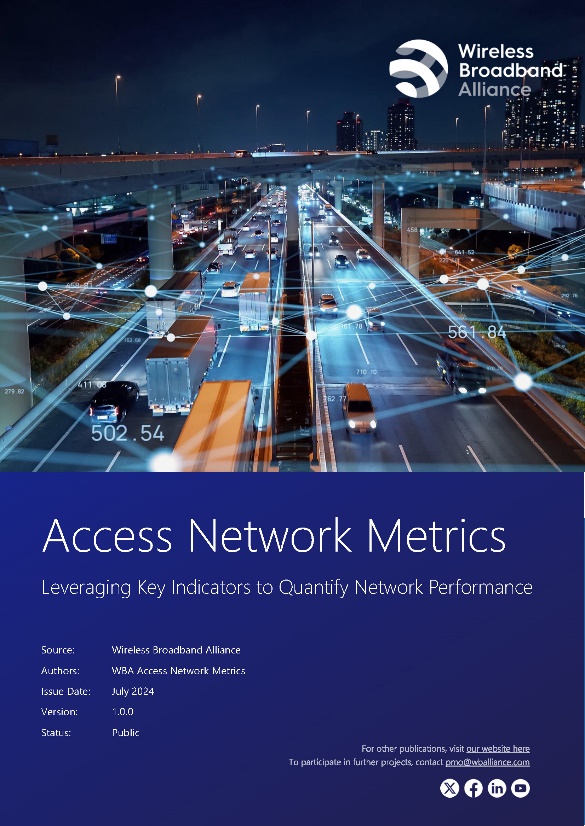 Slide 50
Necati Canpolat, Intel
November 2024
Zero Touch Onboarding of IoT Devices
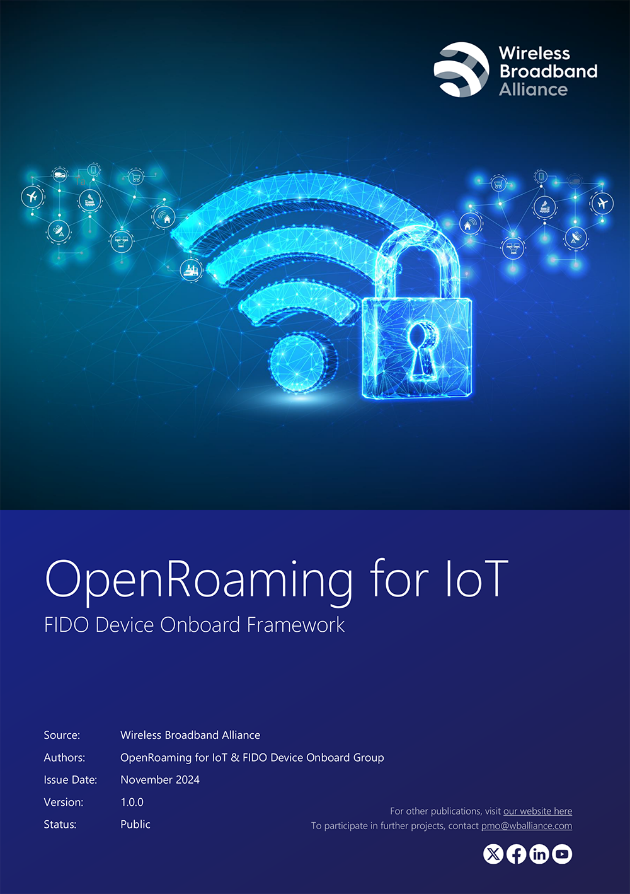 New framework to enable a ‘zero-touch’ onboarding process for Internet of Things (IoT) Wi-Fi devices
Integrates the simplicity and security of WBA OpenRoaming with FIDO Device Onboard
Ensures device security through ownership vouchers and cryptographic mechanisms
Details how these technologies work together to simplify and secure the onboarding process for IoT devices.
https://wballiance.com/openroaming-for-iot-fido-device-onboard-framework/
Download
Slide 51
Necati Canpolat, Intel
November 2024
Wi-Fi Experience for Moving Networks
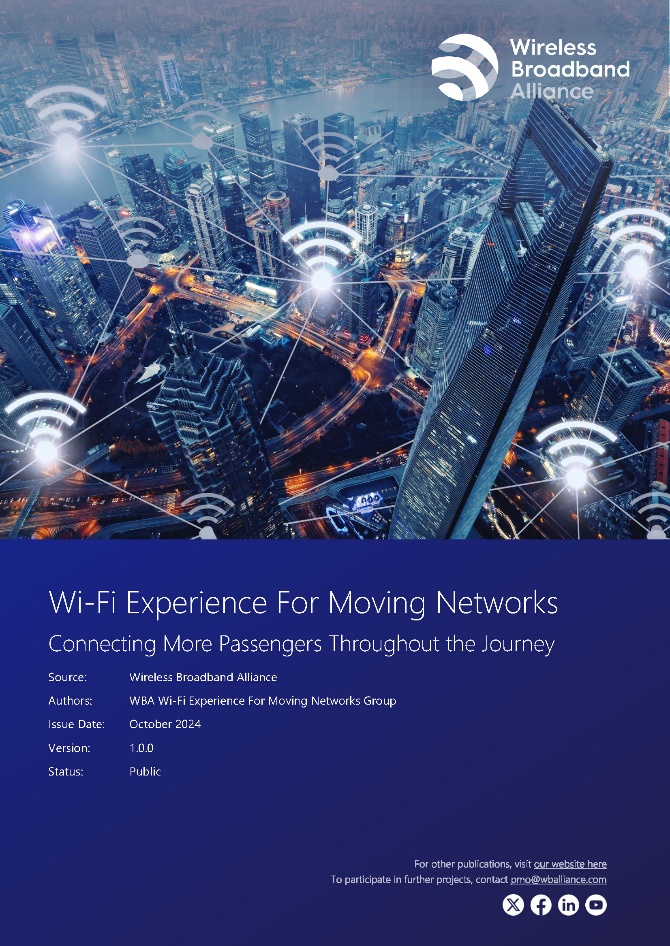 Highlights solutions for seamless connectivity in moving networks like trains, ships, airplanes, public buses etc.
Details how today’s Wi-Fi standards can be used to enhance commutes, travel & daily errands with reliable & secure Wi-Fi networks covering: 
Challenges in Moving Networks
Innovative Solutions 
Practical Use Cases 
Industry Benefits

https://wballiance.com/wi-fi-experience-for-moving-network/
Download
Slide 52
Necati Canpolat, Intel
November 2024
Further information
WBA information at https://wballiance.com/ 
Current work areas https://wballiance.com/wba-program-overview-2024/
WBA resource center https://wballiance.com/resource/ 
WBA events https://wballiance.com/events-awards/ 
WBA memberships: https://wballiance.com/membership/
Slide 53
Necati Canpolat, Intel
November 2024
Backup
Slide 54
Necati Canpolat, Intel
November 2024
WBA ORGANIZATION
Convergence and Coexistence of Wireless Technologies
Accelerate Next Generation Wi-Fi Networks
Seamless, Secure and Interoperable Wi-Fi
WBA IS A NONPROFIT ASSOCIATION WITH THE VISION TO ACCELERATE THE DEVELOPMENT OF
 “SEAMLESS AND INTEROPERABLE WI-FI SERVICES”
Established
in 2003
+200 MEMBERSHIP
COMMUNITY
PROJECTS &
PROGRAMS
3 ANNUAL
EVENTS
PROMOTION AND
GO-TO-MARKET
THOUGHT LEADERSHIP &
MARKET RESEARCH
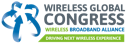 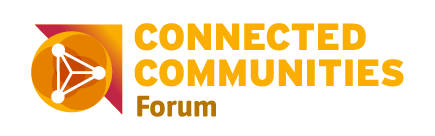 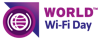 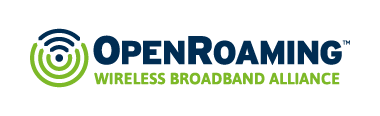 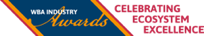 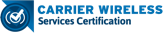 Slide 55
Necati Canpolat, Intel
November 2024
WBA Focus Areas
Fosters success for its members
WBA MEMBERS SOLVE
REAL BUSINESS ISSUES
WBA’s mission is to enable collaboration between service providers, technology companies and organizations to drive positive change and enable opportunities for growth.
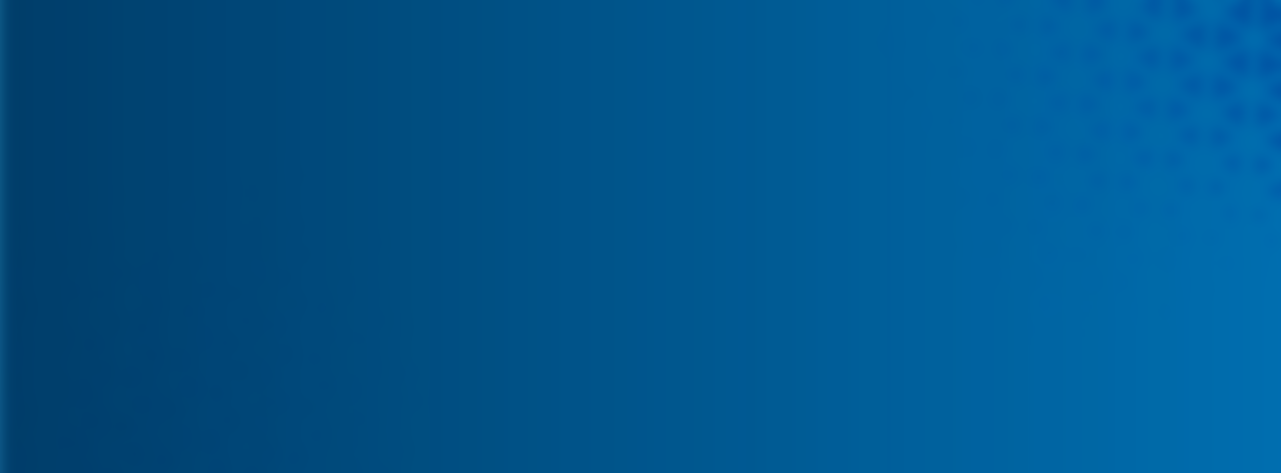 Standards & Specifications - Setting the scene, requirements and creating specifications
Testing & Interoperability - Creating test plans to showcase the technology capabilities
End-to-End Trials - Running field trials/ proof of concept on real-world environment
Guidelines & Best Practices – Accelerate deployments of services and technologies
Certification & Plug Fests - Addressing gaps and helping the industry to maximizing biz opportunities
Think Thank & Advocacy – Industry leaders roundtables and targeted verticals analysis
Slide 56
Necati Canpolat, Intel
November 2024
IEEE 802.11-IETF Liaison Report
Date: 2024-11-13
Authors:
Slide 57
Peter Yee, NSA-CSD
November 2024
Abstract
This presentation contains the IEEE 802.11 – IETF liaison report for November 2024.
Slide 58
Peter Yee, NSA-CSD
November 2024
IETF Meetings
Upcoming Meetings:
March 15-21, 2025 – Bangkok, TH
July 19-25, 2025 – Madrid, ES
IETF meeting fee waivers
http://www.ietf.org
Newcomer training: https://www.ietf.org/about/participate/get-started/ 
April 2016: Wireless Tutorial (Donald Eastlake), 802.11 & 802.15 tutorials (Dorothy Stanley, Charlie Perkins), see 11-16/500, September 2016: Pat Thaler & Juan Carlos – 802.1E (Privacy Considerations) and 802.c (Local MAC address usage) https://datatracker.ietf.org/group/edu/materials/
Slide 59
Peter Yee, NSA-CSD
November 2024
IETF- IEEE 802 Liaison Activity
Joint meetings, agenda and presentations
http://www.iab.org/activities/joint-activities/iab-ieee-coordination/
Proceedings: https://datatracker.ietf.org/iabasg/ietfieee/meetings/
Coordination topics include: Capability Discovery, Data Center Bridging, use of Local Address in virtualization and IoT, MAC address randomization, DETNET/TSN/RAW, YANG models, pervasive monitoring
IETF-IEEE 802 coordination teleconferences: October 23, 2024
Slide 60
Peter Yee, NSA-CSD
November 2024
IETF protocol use with 802.11 technology
There were no RFCs issued in the last two months that mention IEEE 802.11.
RFC-to-be-9672 (RFC 8110 to IEEE) is in the RFC Editor’s queue awaiting the assignment by IEEE of IEEE 802.11-2024’s DOI.
Slide 61
Peter Yee, NSA-CSD
November 2024
BOFs at IETF 121 November 2-8, 2024
See https://datatracker.ietf.org/wg/bofs/
Slide 62
Peter Yee, NSA-CSD
November 2024
IETF/IRTF groups being (re-)chartered
See https://datatracker.ietf.org/group/chartering/
Slide 63
Peter Yee, NSA-CSD
November 2024
YANG Model Catalog
YANG catalog development
A YANG model catalog and registry that allows users to find models relevant to their use cases from the large and growing number of YANG modules being published.
YANG Catalog was developed through a collaboration between the IETF and the Broadband Forum, and contains many data models, including from other Standards Development Organizations (SDOs) such as the IEEE, as well as some vendor-specific data models. Interest and participation from other SDOs, equipment vendors, open source projects and network operators is encouraged.
See https://www.ietf.org/blog/yang-catalog-latest-developments-ietf-100-hackathon/

See https://yangcatalog.org/ and https://1.ieee802.org/yangsters/
Slide 64
Peter Yee, NSA-CSD
November 2024
IoT-related work
6LO
Working Group website: http://datatracker.ietf.org/wg/6lo/ 
Focus: IPv6 over Networks of Resource-constrained Nodes

Updates
Revised: IPv6 Neighbor Discovery Prefix Registration: https://datatracker.ietf.org/doc/draft-ietf-6lo-prefix-registration/ (November 2024)
Revised: Transmission of IPv6 Packets over Short-Range Optical Wireless Communications: https://datatracker.ietf.org/doc/draft-ietf-6lo-owc/ (October 2024)
Revised: Transmission of SCHC-compressed packets over IEEE 802.15.4 networks: https://datatracker.ietf.org/doc/draft-ietf-6lo-schc-15dot4/ (October 2024)
Slide 65
Peter Yee, NSA-CSD
November 2024
IoT-related work (cont.)
ROLL: Working Group website: http://datatracker.ietf.org/wg/roll/ 
Focus: Routing over Low Power and Lossy Networks

CORE: (Constrained RESTful Environments) Working Group website: http://datatracker.ietf.org/wg/core/ 
Focus: framework for resource-oriented applications intended to run on constrained IP networks. 

IoT Directorate:
Reviews IETF drafts that are IoT related
See: https://datatracker.ietf.org/group/iotdir/about/
Slide 66
Peter Yee, NSA-CSD
November 2024
MADINAS WG
See http://datatracker.ietf.org/wg/madinas/ 

MAC Address Device Identification for Network and Application Services
This is the IETF’s equivalent of IEEE 802.11bh – how to deal with the implications of the deployment of random and changing MAC addresses. 
Updates
Submitted for publication and in AD evaluation: Randomized and Changing MAC Address Use Cases and Requirements: https://datatracker.ietf.org/doc/draft-ietf-madinas-use-cases/ (November 13, 2024!)
Slide 67
Peter Yee, NSA-CSD
November 2024
EAP Method Update (EMU)
See http://datatracker.ietf.org/wg/emu/ 
This working group has been chartered to provide updates to some commonly used Extensible Authentication Protocol methods including of EAP-TLS, EAP-AKA, EAP-AKA’ (for 5G), EAP-SIM, etc.
The group should document any recently gained new knowledge on vulnerabilities or the possible implications of pervasive surveillance or other new concerns. 
Updates
Completed WGLC: The eap.arpa domain and EAP provisioning: https://datatracker.ietf.org/doc/draft-ietf-emu-eap-arpa/ (November 2024)
Revised: Bootstrapped TLS Authentication with Proof of Knowledge: https://datatracker.ietf.org/doc/draft-ietf-emu-bootstrapped-tls/ (October 2024)
Revised: Using the Extensible Authentication Protocol (EAP) with Ephemeral Diffie-Hellman over COSE (EDHOC): https://datatracker.ietf.org/doc/draft-ietf-emu-eap-edhoc/ (October 2024)
In RFC Editor’s queue and waiting on other document: Tunnel Extensible Authentication Protocol (TEAP) Version 1: https://datatracker.ietf.org/doc/draft-ietf-emu-rfc7170bis/ (June 2024)
Slide 68
Peter Yee, NSA-CSD
November 2024
Operations Area Working Group
http://datatracker.ietf.org/wg/opsawg/

Updates
Revised: Guidelines for Characterizing "OAM”: https://datatracker.ietf.org/doc/draft-ietf-opsawg-oam-characterization/ (November 2024)
Revised: YANG Data Models for Bearers and 'Attachment Circuits'-as-a-Service (ACaaS): https://datatracker.ietf.org/doc/draft-ietf-opsawg-teas-attachment-circuit/ (November 2024)
Revised: An Information Model for Packet Discard Reporting: https://datatracker.ietf.org/doc/draft-ietf-opsawg-discardmodel/ (October 2024)

Background
Of interest: RFC 6632, An Overview of the IETF Network Management Protocols, see https://tools.ietf.org/html/rfc6632 
Automated network management, including YANG data models, see https://www.ietf.org/topics/netmgmt/
Slide 69
Peter Yee, NSA-CSD
November 2024
Internet Area Working Group
https://datatracker.ietf.org/wg/intarea/

Updates
Nothing terribly relevant at the moment
Slide 70
Peter Yee, NSA-CSD
November 2024
Transport Layer Security (TLS)
See: http://datatracker.ietf.org/wg/tls/ 

Updates
Revised: IANA Registry Updates for TLS and DTLS: https://datatracker.ietf.org/doc/draft-ietf-tls-rfc8447bis/ (November 2024)
Revised: Hybrid key exchange in TLS 1.3: https://datatracker.ietf.org/doc/draft-ietf-tls-hybrid-design/ (October 2024)
Slide 71
Peter Yee, NSA-CSD
November 2024
Deterministic Networking (DETNET)
DETNET: https://datatracker.ietf.org/wg/detnet/ 
The Deterministic Networking (DetNet) Working Group focuses on deterministic data paths that operate over Layer 2 bridged and Layer 3 routed segments, where such paths can provide bounds on latency, loss, and packet delay variation (jitter), and high reliability. 
The IEEE 802.11be activities seem like they may fit in with DetNet and there was a joint IEEE-IETF DetNet discussion in Bangkok (November 2018).
Addresses Layer 3 aspects in support of applications requiring deterministic networking. 
The Working Group collaborates with IEEE 802.1 Time Sensitive Networking (TSN), which is responsible for Layer 2 operations, to define a common architecture for both Layer 2 and Layer 3. 
Example applications for deterministic networks include professional and home audio/video, multimedia in transportation, engine control systems, and other general industrial and vehicular applications being considered by the IEEE 802.1 TSN Task Group.
Updates:
In WGLC: Reliable and Available Wireless Architecture: https://datatracker.ietf.org/doc/draft-ietf-raw-architecture/ (October 2024)
Waiting for AD Go-ahead: Reliable and Available Wireless Technologies: https://datatracker.ietf.org/doc/draft-ietf-raw-technologies/ (October 2024)
Slide 72
Peter Yee, NSA-CSD
November 2024
Autonomic Networking Integrated Model and Approach (ANIMA)
ANIMA: https://datatracker.ietf.org/group/anima/

ANIMA designs protocols to allow network operations (e.g., on-boarding) to be carried out without requiring low-level management of individual devices
Updates:
Revised: Discovery for BRSKI variations: https://datatracker.ietf.org/doc/draft-ietf-anima-brski-discovery/ (October 2024)
In Expert Review: BRSKI Cloud Registrar: https://datatracker.ietf.org/doc/draft-ietf-anima-brski-cloud/ (October 2024)
Slide 73
Peter Yee, NSA-CSD
November 2024
References
RFC 7241, “The IEEE 802/IETF Relationship” (RFC 4441 update)
https://datatracker.ietf.org/doc/rfc7241/ 
IEEE 802 Liaisons list is available 
http://ieee-sa.centraldesktop.com/802liaisondb/FrontPage
Slide 74
Peter Yee, NSA-CSD